Talking about life experiences
-er & -ir verbs in the preterite tense:
1st person singular (-í)
2nd person singular (-iste)
Y9 Spanish
Term 3.2 – Week 5 – Lesson 69
Nick Avery / Louise Caruso / Amanda IzquierdoArtwork: Mark Davies

Date updated: 13/05/22
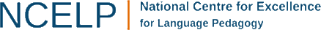 [Speaker Notes: Artwork by Mark Davies. All additional pictures selected are available under a Creative Commons license, no attribution required.
With thanks to Rachel Hawkes for her input on the lesson material.

Learning outcomes (lesson 1):
Consolidation of –er and –ir verbs in 1st person singular preterite tense (-í)
Consolidation of –er and –ir verbs in 2nd person singular preterite tense (-iste)
Consoldiation of preterite tense verbs with irregular stems: fui, fuiste, hiciste, tuviste
Consolidation of [r] and [rr]
Word frequency (1 is the most frequent word in Spanish): 
revision 14/14 (64 words used, 36 from Y7, 28 from Y8): tener [19]; tengo [19]; tienes [19]; tiene [19]; lee [209]; escuchar [281]; da [42]; trabajar [174]; marca [993]; puede [32]; pedir [217]; debe [71]; leer [209]; visitar [792]; dormir [403]; tomar [133]; creer [83]; entender [229]; dividir [1385]; traer [341]; poner [91]; dirigir [1385]; traducir [2037]; octubre [1242]; colegio [628]; mano [135]; ruso [1645]; actor [1533]; actriz [3567]; personaje [595]; euro [2435]; precio [557]; pagar [377]; veintiún [>5000]; treinta [830]; entrar [207]; su [12]; dinero [127]; solo [95]; respuesta [488]; escuela [424]; once [1700]; director [592]; número [324]; arte [208]; grupo [200]; palabra [192]; letra [977]; frase [1036]; opción [1175]; correcto [1467]; correcta [1467]; pared [778]; que [3]; sobre [62]; página [598]; minuto [598]; razón [360]; sueño [450]; apoyo [866]; risa [1101]; ánimo [1855]; ¿Cómo se dice? {n/a]; ¿Cómo se escribe? [N/a]

Source: Davies, M. & Davies, K. (2018). A frequency dictionary of Spanish: Core vocabulary for learners (2nd ed.). Routledge: London

The frequency rankings for words that occur in this PowerPoint which have been previously introduced in NCELP resources are given in the NCELP SOW and in the resources that first introduced and formally re-visited those words. 
For any other words that occur incidentally in this PowerPoint, frequency rankings will be provided in the notes field wherever possible.]
¿Cómo se dice en español?
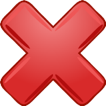 escribir
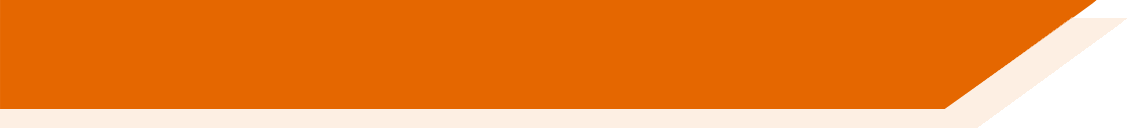 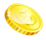 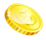 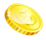 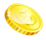 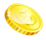 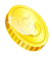 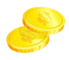 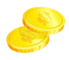 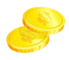 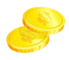 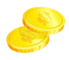 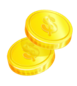 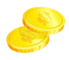 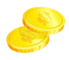 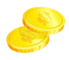 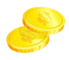 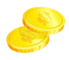 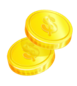 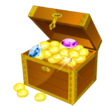 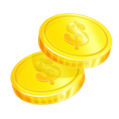 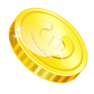 +10
+ 25
+15
+5
to have, having
answer
to translate, translating
s/he must,
it must
to take, taking
debe
la respuesta
alone
tomar
solo
tener
traducir
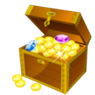 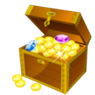 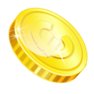 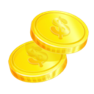 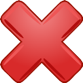 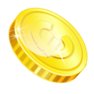 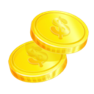 to believe, believing
correct
eleven
I have
reason
to visit, visiting
tengo
creer
razón
once
visitar
correcto, correcta
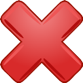 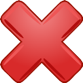 dividir
to divide
option
da
tienes
la pared
s/he gives,
it gives
you have
wall
to enter, entering
la opción
entrar
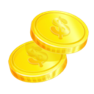 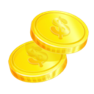 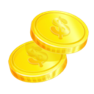 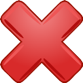 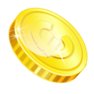 to bring, bringing
s/he has,
it has
group
Russian
traer
to ask for, asking for
to work, working
trabajar
pedir
tiene
el grupo
ruso, rusa
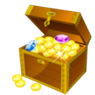 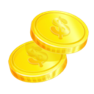 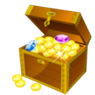 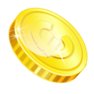 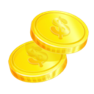 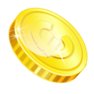 to put, putting
brand
hand
s/he reads,
it reads
s/he can,
it can
minute
poner
marca
puede
la mano
el minuto
lee
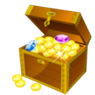 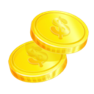 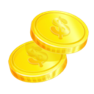 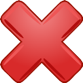 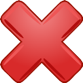 [Speaker Notes: VocabularioTiming: 8 minutesAim: This ‘treasure hunt’ activity revisits key vocabulary to consolidate knowledge (in the written modality). As well as meaning, the focus is on form and spelling.Procedure:
1. Work individually, in pairs or in small groups. Each row (A-E) represents one round. 2. Write A-E in exercise books or mini whiteboards, chose 3 numbers for each line and write the Spanish for these three only.3. Teacher elicits answers chorally for each item in Round 1 (A), clicking the blue box to reveal and check answers. 4. Teacher then clicks the yellow box to reveal the points for each correct answer (these are randomly allocated for an element of chance) – students tally their total.
5. Repeat steps 3-4 for Rounds 2-5 (B-E).  Establish the winning indivudal, pair or group.]
Hoy vamos a conocer a una persona de Guatemala, un país en Centroamérica. Se llama Rigoberta Menchú. ¿Cuáles son sus intereses?
leer / hablar
la pobreza
1
la corrupción
2
[poverty]
la memoria de la guerra
9
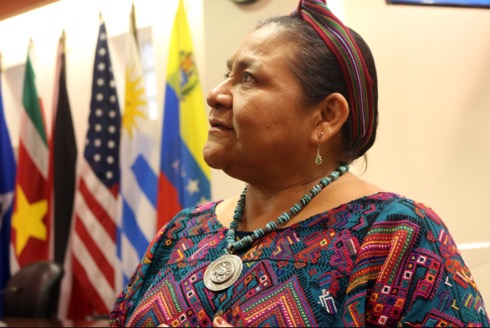 la igualdad de géneros
3
la religión
8
[gender equality]
el papel* de las mujeres en la sociedad
7
4
el liderazgo
*papel = paper, role
[leadership]
6
el respeto de los indígenas
5
los derechos humanos
[Speaker Notes: Timing: 3 minutes

Aims: 
i) to introduce students to an influential person from the Spanish-speaking world
ii) to consolidate SSCs [r] and [rr] in oral production, including word-initial [r]

Procedure:
Go through the introductory information with students and ensure their understanding.
Click to make each word or phrase appear. 
Students say the word in chorus.
Click on the orange action button to listen and check.
For further practice, click again to make the words spin in random order (this aims to keep students on their toes).

Note: the activity could also be done with initial listening transcription instead, given that audio is included. To facilitate this, the orange action buttons are not animated. 

Picture source: https://upload.wikimedia.org/wikipedia/commons/8/85/Premio_Nobel_de_la_Paz_%281992%29%2C_Rigoberta_Mench%C3%BA_%2839368937735%29.jpg
This file is licensed under the Creative Commons Attribution-Share Alike 2.0 Generic license.

Note:
Note that some of the unknown words are not glossed as they are cognates. Cognates are words in which the substantial majority of letters are the same in English and the assessed language; they have the same meaning in both languages and any difference in spelling should not impede understanding.

Frequency of unknown words and cognates:
memoria [827]; religión [1338]; respeto [1098]; liderazgo [3310]; igualdad [2865]; género [1238]; corrupción [2163]; pobreza [1937]]
Describing completed events in the past-er and -ir verbs in the preterite
gramática
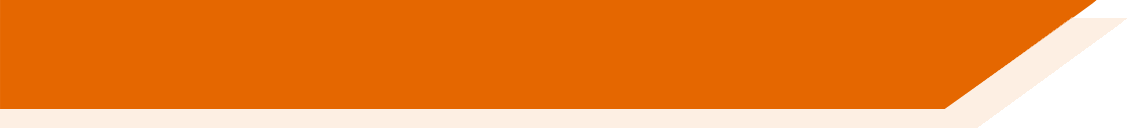 Remember, some Spanish infinitives end in –er, some in –ir.
The verb ending changes depending on who the verb refers to.
To mean ‘I’ for a completed event in the past, remove –er or –ir  and add _____.
–í
I read about his/her life.
Leí sobre su vida. = ________________________
To mean ‘you’ for a completed event in the past, remove –er or  –ir and add _____.
–iste
You directed a support group.
Dirigiste un grupo de apoyo. = _______________________________
[Speaker Notes: Timing: 1 minute

Aim: to recap the 1st and 2nd person singular form of –er and –ir verbs in the preterite tense (-í and -iste).

Procedure:
Go through the grammar explanation with students, revealing each new sentence on a mouse click.
Elicit the English meaning for the Spanish examples.]
Lee los extractos de una entrevista con Rigoberta Menchú. ¿Quién habla? ¿Habla Rigoberta (‘I’) o la entrevistadora* (‘you’)?
leer
1
2
3
Nací en el campo en Guatemala en 1959.
Creciste en una comunidad indígena.
Sufriste mucho por la violencia del ejército*.
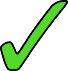 1
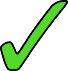 2
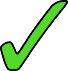 4
5
3
Decidí huir a México porque la situación era peligrosa.
Escribiste un libro sobre la experiencia de vivir una guerra.
4
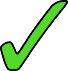 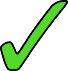 5
6
Recibí el Premio Nobel de la Paz en 1992.
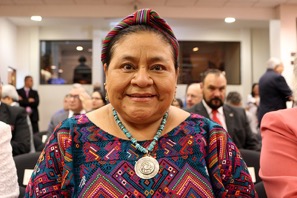 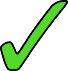 6
7
Volví a Guatemala varias veces.
7
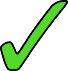 8
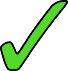 8
Aprendiste a hablar español.
*el ejército = army
*entrevistador/a = interviewer
[Speaker Notes: Timing: 6 minutes

Aim: to practise differentiation between first and second person singular in preterite (–í and –iste).

Procedure:
Students read each sentence and decide if the person speaking is Rigoberta (‘I’) or the interviewer (‘you’).
Click to show the answers.
Elicit an oral translation of each sentence.

Notes:
i. In an interview context, the ‘you’ statements might more commonly be questions. To facilitate practice of ‘-í’ vs ‘-iste’, any question punctuation has been removed. 
ii. Some students may be unfamiliar with the Nobel Peace Prize. Explain that it’s given to people who in the past year have done remarkable work to unite nations and to promote peace.

Frequency of unknown words and cognates:
ejército [905]; entrevistador [>5000]

Picture source: https://commons.wikimedia.org/wiki/File:Premio_Nobel_de_la_Paz_(1992)_Do%C3%B1a_Rigoberta_Menchu_(39368934675).jpg]
Una entrevista con Rigoberta MenchúEscucha y elige ‘I’ o ‘you’. Después escucha y completa la frase en inglés.
escuchar
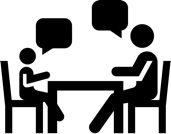 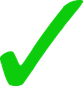 recognised
You _____________ the problem and decided to do ____________.
something
1
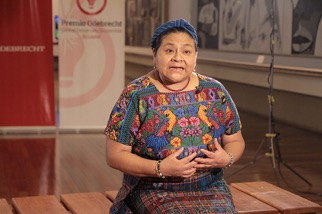 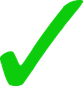 went
war
I ______  to another country to escape from the ______.
2
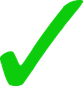 relatives / family members
3
lost
You ______ several ___________________________.
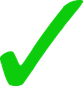 effort
made
support
4
You _______  an ________ to _________ the indigenous communities.
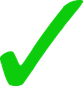 shared
I ________ a lot of experiences in the book ‘I, Rigoberta Menchú’.
5
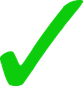 fulfil / achieve
I didn’t _______________ the objective of becoming __________.
president
6
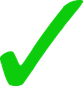 to
had
7
You _____  ___  live in exile several times.
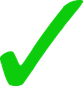 8
happiness / joy
felt
You _____  ________________ when you received the Nobel Peace Prize.
[Speaker Notes: Timing: 8 minutes

Aim: 
to practise aural recognition of the –er/–ir verb endings ‘-í’ and ‘-iste’.
to show understanding of key vocabulary in the sentences

Procedure:
Students write 1-8 and copy the two-column grid into their books. 
Click the number button to play the recording.
Students listen carefully and tick the column with the meaning that matches what they hear in the audio. This will be based on whether they hear ‘-í’ (‘I) or ‘-iste’ (you).
Click to reveal the sentence scaffolding for the English translations.
Students listen again and complete the missing parts of the translation. They need only write the missing words.
The answers are revealed by clicking.

Notes: the verbs ‘fui’ and ‘tuviste’ are included as their endings follow the pattern of –í and –iste. It may be helpful to remind students that fui doesn’t take an accent in written form, unlike the other 1st person verbs.

Transcript:
Reconociste el problema y decidiste hacer algo.
Fui a otro país para escapar de la guerra.
Perdiste varios familiares.
Hiciste un esfuerzo para apoyar a las comunidades indígenas.
Compartí muchas experiencias en el libro ‘Me llamo Rigoberta Menchú’.
No cumplí el objetivo de ser presidenta.
Tuviste que vivir en el exilio varias veces.
Sentiste alegría cuando recibiste el Premio Nobel de la Paz.

Notes:
i. In an interview context, the ‘you’ statements might more commonly be questions. To facilitate practice of ‘-í’ vs ‘-iste’, any question intonation and punctuation has been removed.
ii. The full name of the book is ‘Me llamo Rigoberta Menchú y así me nació la conciencia’.

Images are in the public domain and free to use:
https://commons.wikimedia.org/wiki/File:RIGOBERTA_MENCHU_PREMIO_ODENBRECHT_(15846118842).jpg

Frequency of unknown words and cognates:
exilio [3600]]
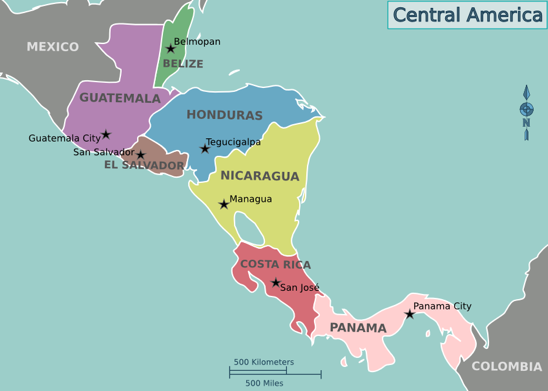 leer
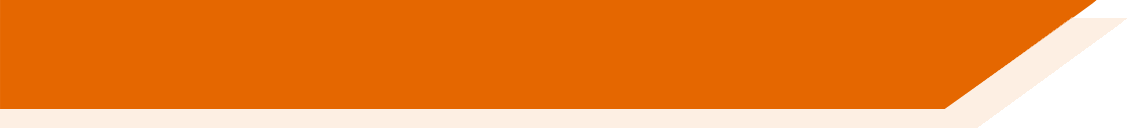 Una entrevista con Rigoberta Menchú
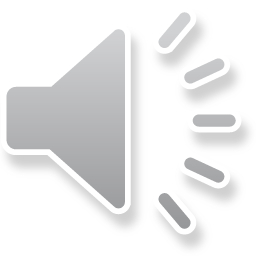 [1/2]
Lee la entrevista completa. Debes poner las seis frases en orden, según la información en el texto.
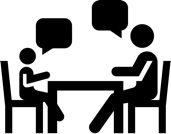 Part A: Number these events in the order that they happened. 
Write the correct number (1= happened first, 6 = happened last).
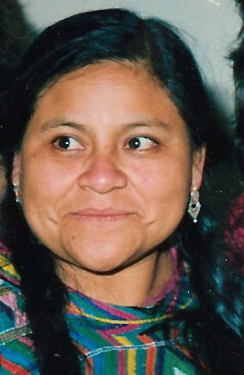 1
6
2
5
3
4
Rigoberta Menchú
[Speaker Notes: Timing: 10 minutes (slides 7-8)

Aim: to show broad understanding of the main events in the text

Procedure:
Hand out a copy of the text to students and ask them to read it.
After reading the text, they try to put these events (displayed on the board throughout the activity) in chronological order.
Click to reveal the answers one by one. These appear in chronological order.

Note: this could also be done as a listening activity with higher-achieving groups. Click on the audio icon to hear the interview.
The text has been written by NCELP but is based on factual information from interviews given by Rigoberta Menchú.

Image sources:
Photo of Rigoberta Menchú from Wikipedia: https://upload.wikimedia.org/wikipedia/commons/4/45/Rigoberta_Mench%C3%BA_%281992%29_cropped.jpg
https://commons.wikimedia.org/wiki/File:Map_of_Central_America.png

Information in the text:
‘La fuerza maya’ by Juan Camilo Maldonado Tovar /Revista Bocas in El Tiempo at https://www.eltiempo.com/bocas/entrevista-con-la-nobel-de-paz-rigoberta-menchu-para-la-revista-bocas-70264 (accessed 27/04/22)
Rigoberta Menchú, https://www.britannica.com/biography/Rigoberta-Menchu (accessed 28/04/22)]
leer
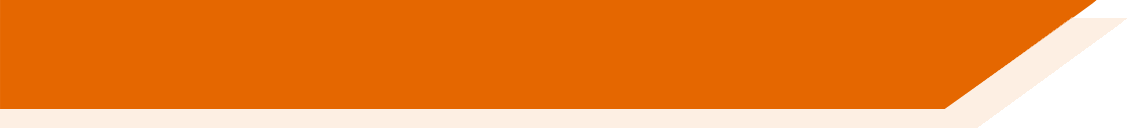 Una entrevista con Rigoberta Menchú
[2/2]
Ahora decide si estas frases son verdaderas (‘V’), falsas (‘F’) o si no se mencionan (‘NM’).
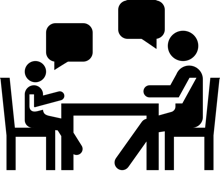 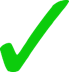 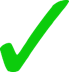 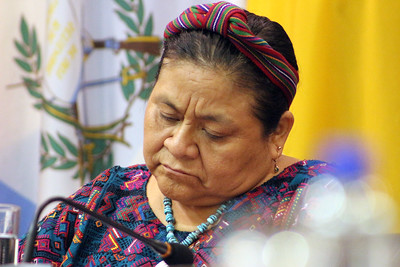 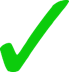 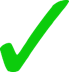 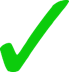 Rigoberta Menchú
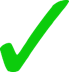 [Speaker Notes: Timing: 6 minutes

Aim: to show understanding of specific details within the text

Procedure:
1. Students can read the text again and decide whether these statements are true, false or not mentioned.
2. Click to reveal the answers.

Note: passive ‘se’ is used in the instructions. Students are not yet familiar with this construction, so it is advisable to give the English meaning upfront. 

Source:
Photo of Rigoberta Menchú from Flickr: https://www.flickr.com/photos/corteidh/39677581854. Attribution-ShareAlike 2.0 Generic (CC BY-SA 2.0)]
escribir
¿Cuál es tu opinión sobre la vida de Rigoberta Menchú?
Grr..
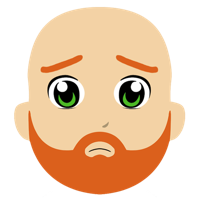 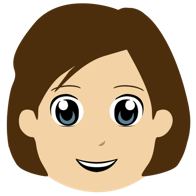 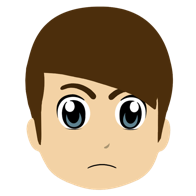 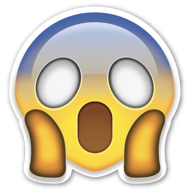 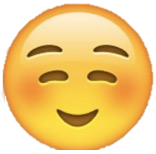 me da vergüenza
me da alegría
me da miedo
me da pena/tristeza
me da rabia
Puedes dar tu opinión sobre estas partes:
1. Crecí sin zapatos y no tenía mucha ropa.
2. Sufrí mucho cuando perdí a mi padre. Murió durante una manifestación no violenta. Lo mataron y un año después mataron a mi madre.
3. Huí a México donde aprendí mejor el español y escribí mi primer libro.
4. Cuando recibí el ‘Nobel de la Paz’ en 1992, con el dinero abrí una organización para promover los derechos humanos de la gente indígena.
5. En 2011 me presenté como candidata en las elecciones.  Perdí, pero no es el fin de nuestra historia.
[Speaker Notes: Timing: 3 minutes

Aim: to allow students to give an affective response to the text.

Procedure:
Click to bring up the picture and Spanish phrase. It may be possible to elicit the Spanish.
Ask students for the English meaning of each phrase.
Either in whole-class format, or working in pairs, ask students to give their response to the text.
To provide some structure, several extracts from the text are also provided. Students could also be asked to give their opinion to teach of these, individually. They could also justify their opinion using a conjunction like ‘porque’. If so, it may be worth giving them a little extra time to consider their ideas and write notes, rather than expecting unprompted oral production.]
escribir
¡Ahora tú!
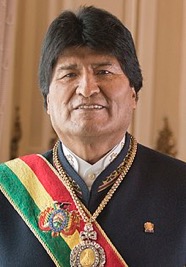 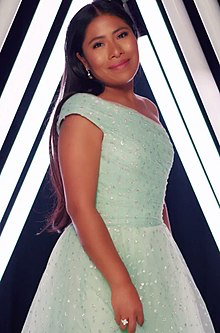 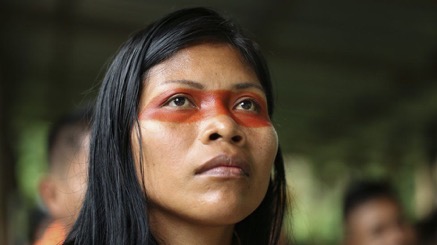 Elige a una persona de las opciones de la derecha. Imagina que tú eres esa persona. Estás hablando en una entrevista sobre las experiencias de tu vida. Debes buscar información. Lee y contesta estas preguntas.
Evo Morales
Nemonte Nenquimo
Yalitza Aparicio
¿Dónde naciste? Y, ¿cuándo?
¿Creciste en el mismo lugar?
¿Fuiste a vivir en otro país?
¿Qué aprendiste en la vida?
¿Cumpliste tu(s) objetivo(s)?
¿Hiciste cambios en tu vida?
¿Qué experiencias tuviste?
¿Qué decidiste hacer en momentos difíciles?
Puedes usar estas palabras :
Conecta tus ideas con estas palabras:
un día
entonces
durante varios años/meses
aunque
además
así que
y
antes de
antes / después de (+ infinitive)
pero
porque
sin embargo
[Speaker Notes: Timing: 10 minutes (to start the task, which can then be continued for homework)

Aim: 
to practise writing more freely with the 1st person singular form of –er and –ir verbs (-í)
to understand a range of questions using –er and –ir verbs in the 2nd person singular preterite (-iste)

Procedure: 
Teachers can set up the creative writing activity by going through this slide. Explain that they’ll be writing about someone’s life experiences. They must choose one of the Spanish-speaking indigenous people on the right and do some research.
They can use the suggested vocabulary, or they can use any other known vocabulary.]
Talking about life experiences [2]
-ar verbs in the preterite tense:
1st person singular (-é)
2nd person singular (-aste)
Y9 Spanish
Term 3.2 – Week 5 – Lesson 70
Louise Caruso / Amanda Izquierdo / Nick AveryArtwork: Mark Davies

Date updated: 21/06/22
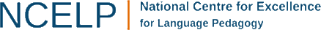 [Speaker Notes: Artwork by Mark Davies. All additional pictures selected are available under a Creative Commons license, no attribution required.
With thanks to Rachel Hawkes for her input on the lesson material.

Learning outcomes (lesson 2)
Consolidation of question words
Consolidation of verb endings –é and –aste (-ar verbs in 1st and 2nd person singular, preterite tense)
Consolidation of irregulars ‘tuve’ and ‘hice’
Word frequency (1 is the most frequent word in Spanish): 
revision 14/14 (64 words used, 36 from Y7, 28 from Y8): tener [19]; tengo [19]; tienes [19]; tiene [19]; lee [209]; escuchar [281]; da [42]; trabajar [174]; marca [993]; puede [32]; pedir [217]; debe [71]; leer [209]; visitar [792]; dormir [403]; tomar [133]; creer [83]; entender [229]; dividir [1385]; traer [341]; poner [91]; dirigir [1385]; traducir [2037]; octubre [1242]; colegio [628]; mano [135]; ruso [1645]; actor [1533]; actriz [3567]; personaje [595]; euro [2435]; precio [557]; pagar [377]; veintiún [>5000]; treinta [830]; entrar [207]; su [12]; dinero [127]; solo [95]; respuesta [488]; escuela [424]; once [1700]; director [592]; número [324]; arte [208]; grupo [200]; palabra [192]; letra [977]; frase [1036]; opción [1175]; correcto [1467]; correcta [1467]; pared [778]; que [3]; sobre [62]; página [598]; minuto [598]; razón [360]; sueño [450]; apoyo [866]; risa [1101]; ánimo [1855]; ¿Cómo se dice? {n/a]; ¿Cómo se escribe? [N/a]

Source: Davies, M. & Davies, K. (2018). A frequency dictionary of Spanish: Core vocabulary for learners (2nd ed.). Routledge: London

The frequency rankings for words that occur in this PowerPoint which have been previously introduced in NCELP resources are given in the NCELP SOW and in the resources that first introduced and formally re-visited those words. 
For any other words that occur incidentally in this PowerPoint, frequency rankings will be provided in the notes field wherever possible.]
Mi colegio
Persona A lee su versión del texto. Persona B escucha y toma apuntes*. ¿Cuáles son las diferencias?
hablar
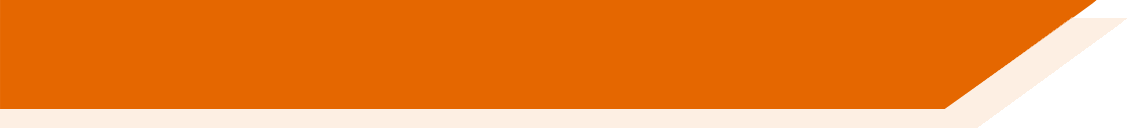 *apuntes = notes
Which other words did you need to change?
palabra
comprar
respuesta
coger
marca
Hoy es treinta de octubre y es el último día de colegio antes de las vacaciones. Mi colegio es muy bonito. Cuando alguien entra, puede ver muchos ejemplos del arte de los estudiantes en la pared. Los profesores me dan apoyo y tengo amigos que me dan mucha risa. Hoy tenemos un examen de ciencias.  Debe ser fácil: solo tenemos que escoger la letra correcta para once preguntas. 
Por la tarde tengo una clase de ruso.  Tenemos que escuchar frases y preguntar “¿cómo se dice?” en ruso. El profesor dice “Lee la opción correcta” y entonces podemos traducir la actividad en la página. Es muy útil porque en el futuro quiero ser actor, trabajar en otros países y también dirigir películas en otras lenguas. Me gusta mucho una actriz española pero no me acuerdo de su nombre. Quiero ganar mucho dinero. 
A veces voy al cine después del colegio y mi hermana viene conmigo. Hoy dice que no quiere pagar entradas caras. ¡Tiene sueño! Prefiere dormir. Así que voy a tomar el autobús para ir al mercado y traer algo de comer. Vamos a dividir el costo.
escuela
trabajo
el
ánimo
alegría
idioma
visitar
veintiún
entender
francés
precios
milliones de
razón
leer
director
euros
escribe
[Speaker Notes: Timing: 10 minutesAims: i) to review the homework task set last week (9.3.2.4).
ii) to develop fluency in decoding by reading aloud the student versions.iii) to listen attentively, noting differences in the original text.iv) to make judgements about the replacements made by a peer, and engage in peer feedback.Procedure:1. Student A reads his/her adapted HW text.  2. Student B follows along with the original and makes a note of any substituted words s/he hears (on his/her copy of the HW sheet)
3. Swap roles.
4. Compare and contrast the two versions. Scrutinise any differences and offer opinions about the correctness of the choices.
5. Move to the next slide, which has a possible answer version, using all of the viable words. Note: the HW task set a time limit and asked students to try to replace at least ten of the words, so it’s to be expected that they might not have got them all.  

Frequency of unknown language:
apunte [4865]]
Mi colegio
Persona A lee su versión del texto. Persona B escucha y toma apuntes*. ¿Cuáles son las diferencias?
hablar
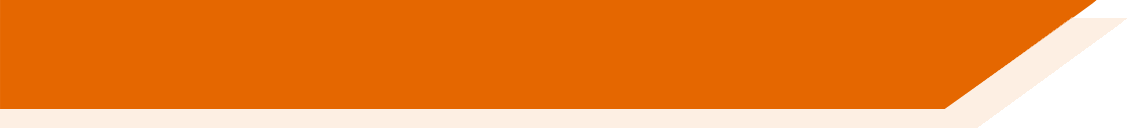 *apuntes = notes
Which other words did you need to change?
palabras
marca
respuesta
palabra
coger
comprar
marca
comprar
respuesta
coger
Hoy es treinta de octubre y es el último día de colegio antes de las vacaciones. Mi colegio es muy bonito. Cuando alguien entra, puede ver muchos ejemplos del arte de los estudiantes en la pared. Los profesores me dan apoyo y tengo amigos que me dan mucha risa. Hoy tenemos un examen de ciencias.  Debe ser fácil: solo tenemos que escoger la letra correcta para once preguntas. 
Por la tarde tengo una clase de ruso.  Tenemos que escuchar frases y preguntar “¿cómo se dice?” en ruso. El profesor dice “Lee la opción correcta” y entonces podemos traducir la actividad en la página. Es muy útil porque en el futuro quiero ser actor, trabajar en otros países y también dirigir películas en otras lenguas. Me gusta mucho una actriz española pero no me acuerdo de su nombre. Quiero ganar mucho dinero. 
A veces voy al cine después del colegio y mi hermana viene conmigo. Hoy dice que no quiere pagar entradas caras. ¡Tiene sueño! Prefiere dormir. Así que voy a tomar el autobús para ir al mercado y traer algo de comer. Vamos a dividir el costo.
escuela
escuela
trabajo
trabajo
del
el
ánimo
ánimo
alegría
alegría
otros idiomas
idioma
visitar
visitar
veintiuna
veintiún
entender
entender
francés
francés
precios caros
precios
milliones de
milliones de
razón
razón
director
escribe
euros
leer
euros
leer
director
escribe
[Speaker Notes: Procedure:1. On successive clicks the bold words are underlined and the appropriate substitute word is highlighted. If a change is needed to its form, or an article is needed, this is highlighted in bold.2. Note that sometimes changes are needed to other words in the sentence.  All of these changes revisit previously taught grammar, which teachers can elicit and/or explain as needed. 
3. When concluded, students see that 22 replacements were possible. 
4. Note that alternative substitutions are possible.  Teachers should make this clear and elicit students’ suggestions.]
Vocabulario
escuchar / leer
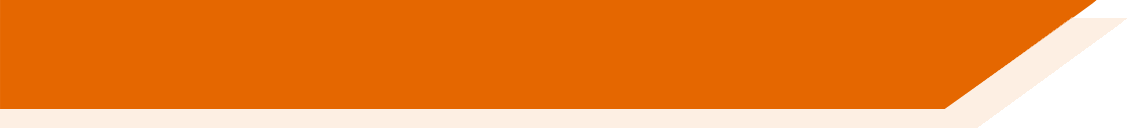 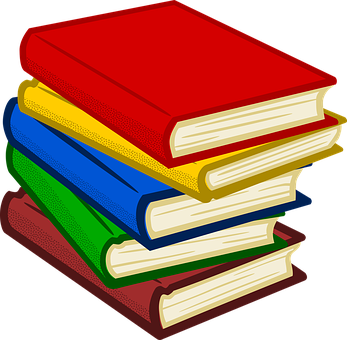 Escucha y elige una palabra relacionada* con las palabras en el audio.
1
5
risa, apoyo, entender
los amigos
el cine
dirigir, actor, actriz
2
6
leer, página, personaje
los libros
sueño, cama, cansado
dormir
3
7
letra, frase, ¿cómo se escribe?
pagar, precio, euro
el dinero
las palabras
4
8
los números
once, treinta, veintiún
la escuela
arte, director, colegio
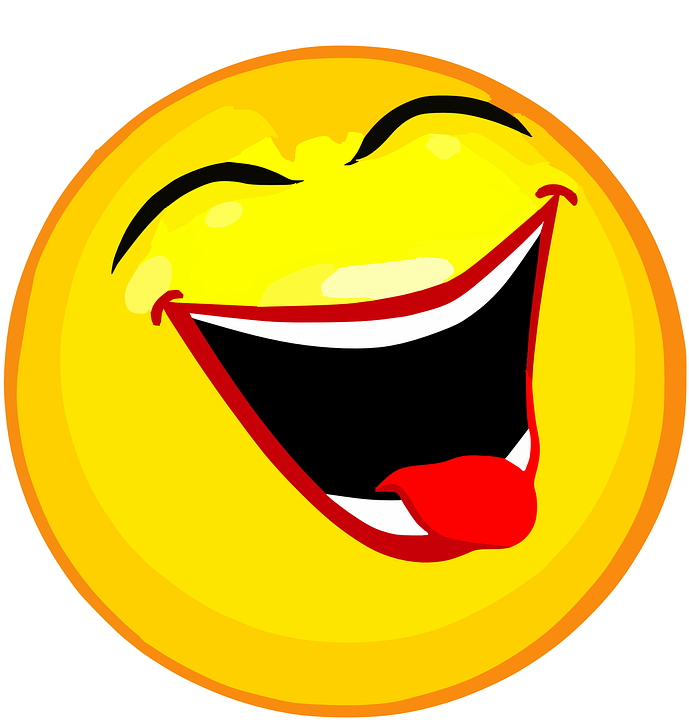 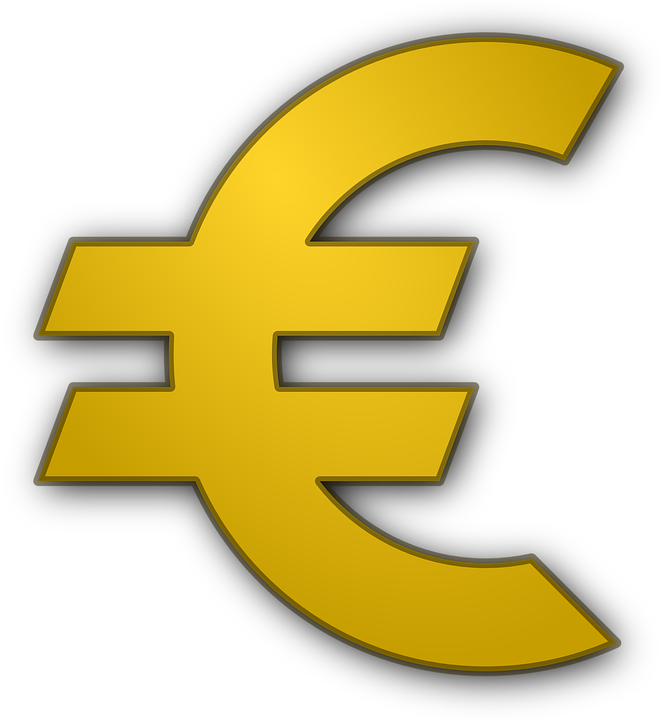 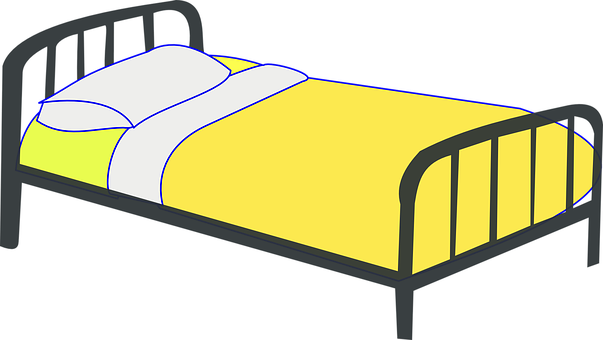 relacionado/a = related, associated
[Speaker Notes: Timing: 5 minutes

Aim: to revise a significant number of words in the oral modality.  Time is constrained (as a result of the aural input) to compel learners to comprehend words more quickly, a valuable component in vocabulary practice that speeds up the process of recall.

Procedure:
1. Write 1-8 in books.2. Listen to each set of three words and write the most appropriate category word.Note: It may be useful to write all the words down to have more time to review them and select the most appropriate category word.3.  Answers (including a written version of the three words in each set) appear on mouse clicks.4.  Check all meanings are known.

Transcript:
dirigir, actor, actriz
sueño, cama, cansado
pagar, precio, euro
once, treinta, veintiún
risa, apoyo, entender
leer, página, personaje
letra, frase, ¿cómo se escribe?
arte, director, colegio

Frequency of unknown words:
relacionar [1224]]
leer
Lee unas frases sobre Rigoberta Menchú y la gente indígena de Guatemala. ¿Qué piensas? ¿Son verdaderas o falsas?
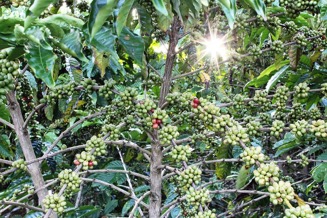 1. La familia de Rigoberta recogía café.
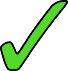 2.  La gente indígena de Guatemala solo habla español.
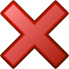 3. Cuando era pequeña, Rigoberta y su familia vivían en una zona pobre de una ciudad.
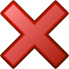 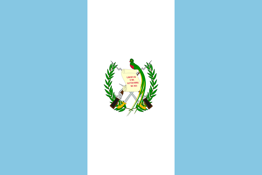 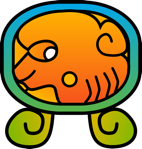 4. El clima en el norte de Guatemala es muy seco.
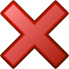 5. Durante la guerra civil de Guatemala, Rigoberta perdió a unos familiares.
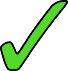 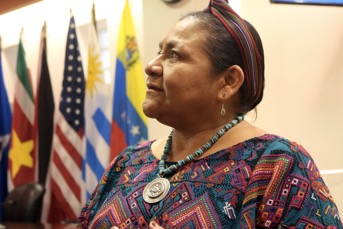 6. Rigoberta quiere ser presidenta de su país.
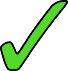 [Speaker Notes: Timing: 3 minutes

Aim: to recap some information from lesson 1 about the life of Rigoberta Menchú and the indigenous people of Guatemala.

Procedure: 
Students read each statement and decide whether the answer is true or false. They could base their suppositions on what they have learned so far in the first lesson. This is a low stakes activity and isn’t intended to be a test.
Teacher shows the correct answers one by one.

Extra information about each statement (includes quotes from original sources):
1. “De niña trabajé en las fincas y lo que hoy recuerdo es el aroma del café.” https://www.eltiempo.com/bocas/entrevista-con-la-nobel-de-paz-rigoberta-menchu-para-la-revista-bocas-70264
2. “The Mayan family of languages consists of about thirty extant languages, plus at least two (Chicomuceltec and Ch’olti’) that have died since European contact. They are spoken in a relatively compact area in Guatemala, Mexico, Belize, and Honduras and have been the most studied of all Mesoamerican language families.” https://www.oxfordbibliographies.com/view/document/obo-9780199772810/obo-9780199772810-0147.xml?rskey=r2qXwH&result=2&q=quich%C3%A9#firstMatch
3 and 4. “Nací a la orilla de un bosque nuboso, crecí recorriendo los cerros y las montañas como venada. Conocí los nacimientos de los ríos y la brisa de la neblina, porque en mi tierra llueve mucho, día y noche. Chimel es una cuna mágica, donde las piedras cambian de rostro de acuerdo con la claridad de las nubes.”
5. “In January 1980, students and CUC activists, including Menchú’s father, occupied the Spanish embassy in Guatemala City to call attention to state terror. State forces firebombed the building, and the protestors and others burned to death. The army had murdered Menchú’s brother the year before, and tortured, raped, and killed her mother a few months after the embassy massacre.” https://www.oxfordbibliographies.com/view/document/obo-9780199766581/obo-9780199766581-0254.xml
6. “Menchú created the Indian-led political movement Winaq (Mayan: “The Wholeness of the Human Being”) in February 2007. That September, as the candidate of a coalition between Winaq and the left-wing Encounter for Guatemala party, she ran for president of Guatemala but earned less than 3 percent of the vote. Her 2011 presidential bid was also unsuccessful.” https://www.britannica.com/biography/Rigoberta-Menchu 

Image of Rigoberta Menchú available at: https://commons.wikimedia.org/wiki/File:Premio_Nobel_de_la_Paz_(1992),_Rigoberta_Mench%C3%BA_(39368937735).jpg free to use - licensed under the Creative Commons Attribution-Share Alike 2.0 Generic license.]
Describing completed events in the past-ar verbs in the preterite
gramática
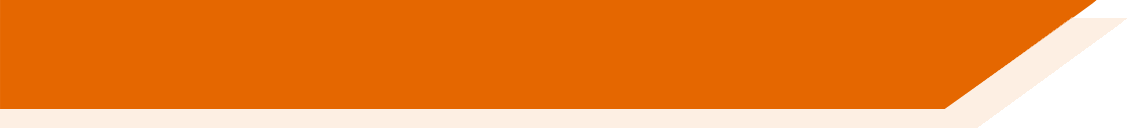 As you know, many verbs in Spanish end in –ar.
When talking about completed events in the past, the verb ending changes.
é
To mean ‘I’, remove the ‘ar’ and add __.
Encontré la cámara.
I found the camera.
aste
To mean ‘you’, remove the ‘ar’ and add _____.
You travelled to the mountains in October.
Viajaste a las montañas en octubre.
To mean ‘s/he’ or ‘it’, remove the ‘ar’ and add __.
ó
Caminó al museo.
He walked to the museum.
[Speaker Notes: Timing: 2 minutes

Aim: to recap the 1st, 2nd and 3rd person singular endings for –ar verbs in the preterite tense.

Procedure: 
1. Click to go through the rules for each verb ending. Gaps are left for teachers to elicit answers from students for the endings and translated sentences.]
Una entrevista con Rigoberta MenchúLee las frases. La traducción ¿está bien? Escribe sí (      ) o no (      ).
leer
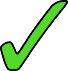 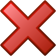 1
4
Llegué a México en 1981.
Escapaste de Guatemala.
2
Viajé por todo el mundo para compartir un mensaje.
Participaste en una película sobre las experiencias de los indígenas.
5
3
6
Ayudó a escribir el libro.
Regresó a Guatemala en 1988.
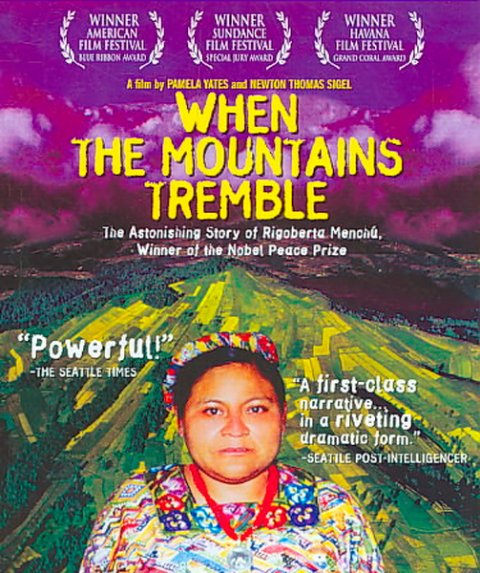 Las traducciones de las frases son correctas o incorrectas?
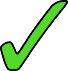 1. I arrived in Mexico in 1981.
4. S/he escaped from Guatemala.
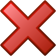 2. I took part in a film […]
5. I travelled around the world […]
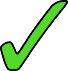 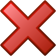 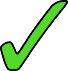 3. S/he helped to write the book.
6. You returned to Guatemala [...]
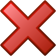 [Speaker Notes: Timing: 6 minutes

Aim: to consolidate understanding of the verb endings ‘-é’ , ‘-aste’ and ’-ó’.

Procedure:
Go through instructions with students.
Explain that this is essentially a true/false activity. Students will be comparing the English sentences with the Spanish ones to see if the translations are correct or incorrect. This will depend on the person that the verb refers to (‘I’ , ‘you’ or ‘s/he’).
Click to reveal each answer.

Picture source: https://www.imdb.com/title/tt0421089/mediaviewer/rm3350699264/ (included on the basis of fair use for educational, non-commercial purposes)]
How to ask questions in SpanishUsing verbs in questions
gramática
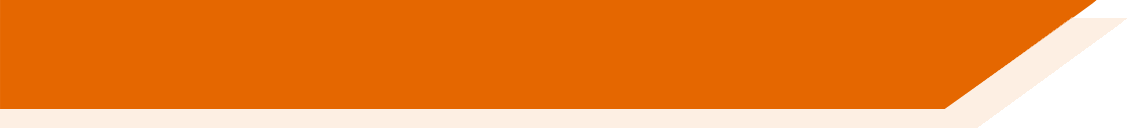 When asking questions in English, we often use ‘do’ (or ‘did’) before the subject.
Example:
Did you work in the countryside?
Spanish doesn’t have a word for ‘do’ or ‘did’ in questions. Only the main verb is used.
Ejemplos:
¿Viajaste a otro país?
¿Participó en una película?
2
1
Did you travel to another country?
Did s/he participate in a film?
[Speaker Notes: Timing: 1 minute

Aim: to help students prepare for later tasks by recapping Spanish question formation. Students often find it difficult to construct questions by translating from English prompts, as the translation is often not literal.

Procedure:
Click to go through this slide’s explanation and examples.
Audio is provided to model the intonation (see note below).

Note: the teacher could also highlight the fact that Spanish questions have raised intonation at the end. This distinguishes them from statements.]
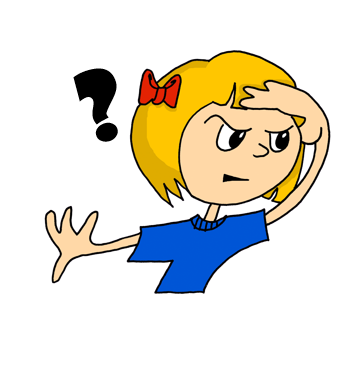 hablar
¿dónde?
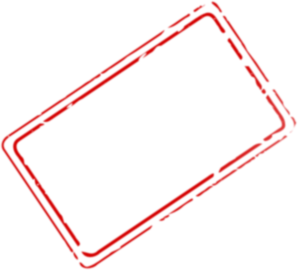 where?
Dónde
¿ _______ estudiaste español?
[Where did you study Spanish?]
dónde
[Speaker Notes: Timing: 5 minutes (slides 19-26)

Aim: 
to revise question words 
to give students further practice in understanding the verb endings –aste and –ó. 

Procedure:
Bring up the English prompt in the centre of the screen.
Elicit the Spanish from students.
Bring up the sentence in English at the bottom of the screen.
Then either elicit the full sentence OR click again and elicit the missing question word only, depending on the ability of the students.
Follow the same procedure for all slides.]
cuándo
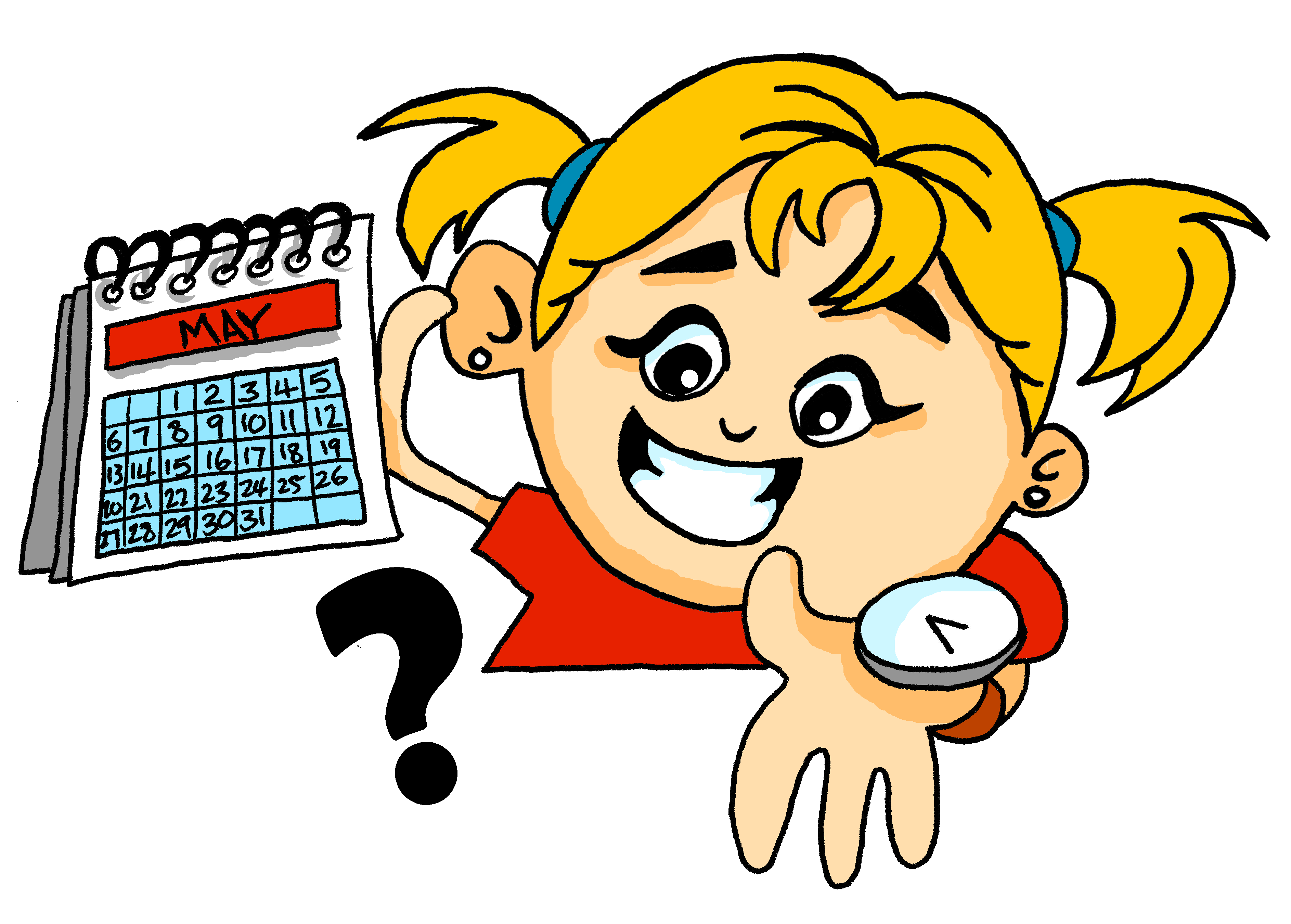 hablar
¿cuándo?
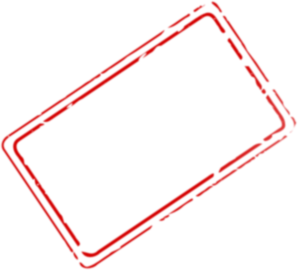 when?
¿ ________ regresaste a tu país?
Cuándo
[When did you return to your country?]
[Speaker Notes: Procedure as described in slide 19 notes.

Students could be reminded here of how Spanish uses ‘llegar a’ for ‘arrive at’.]
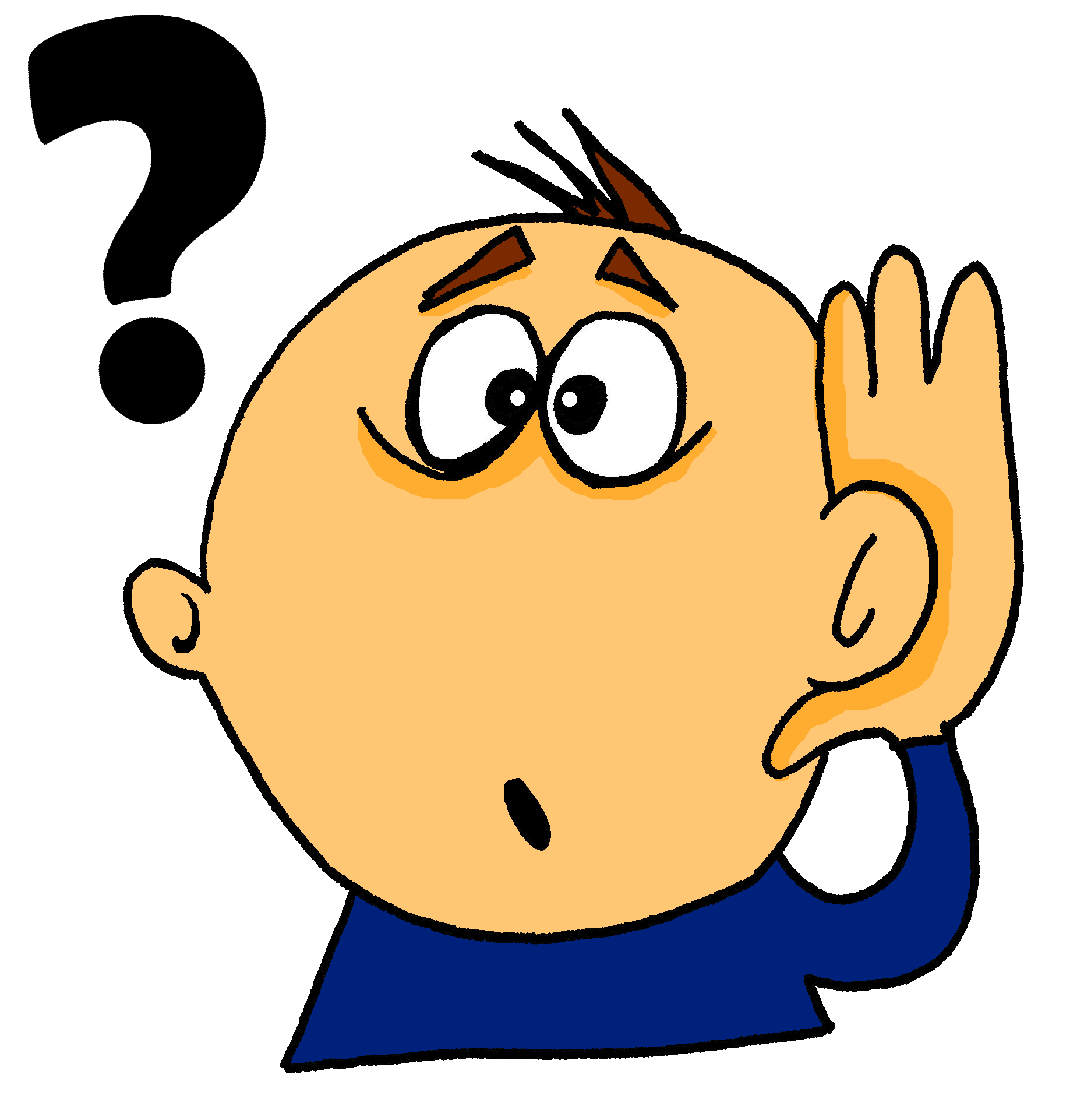 qué
hablar
¿qué?
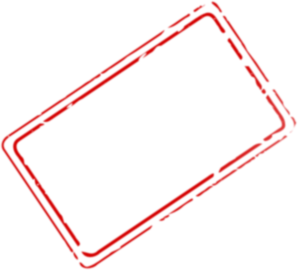 what?
Qué
¿ ____ tipo de premio ganó?
[What type of prize did s/he win?]
[Speaker Notes: Procedure as described in slide 19 notes.]
quién
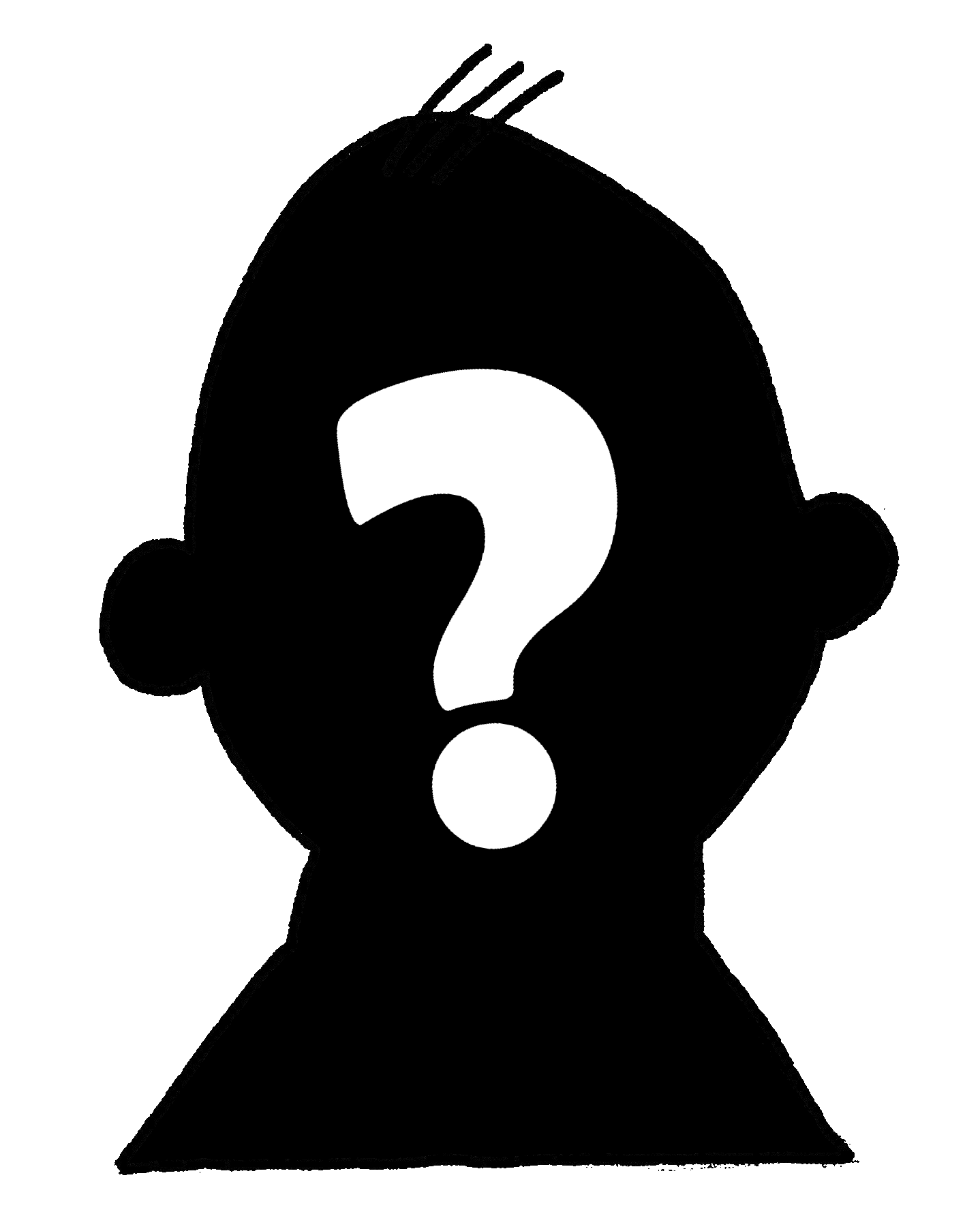 hablar
¿quién?
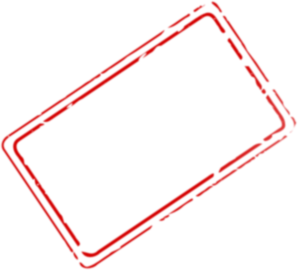 Remember, use the ‘s/he’ form of the verb (e.g., ‘-ó’) with ‘quién’.
who?
¿ ______ te ayudó?
Quién
[Who helped you?]
[Speaker Notes: Procedure as described in slide 19 notes.]
Por qué
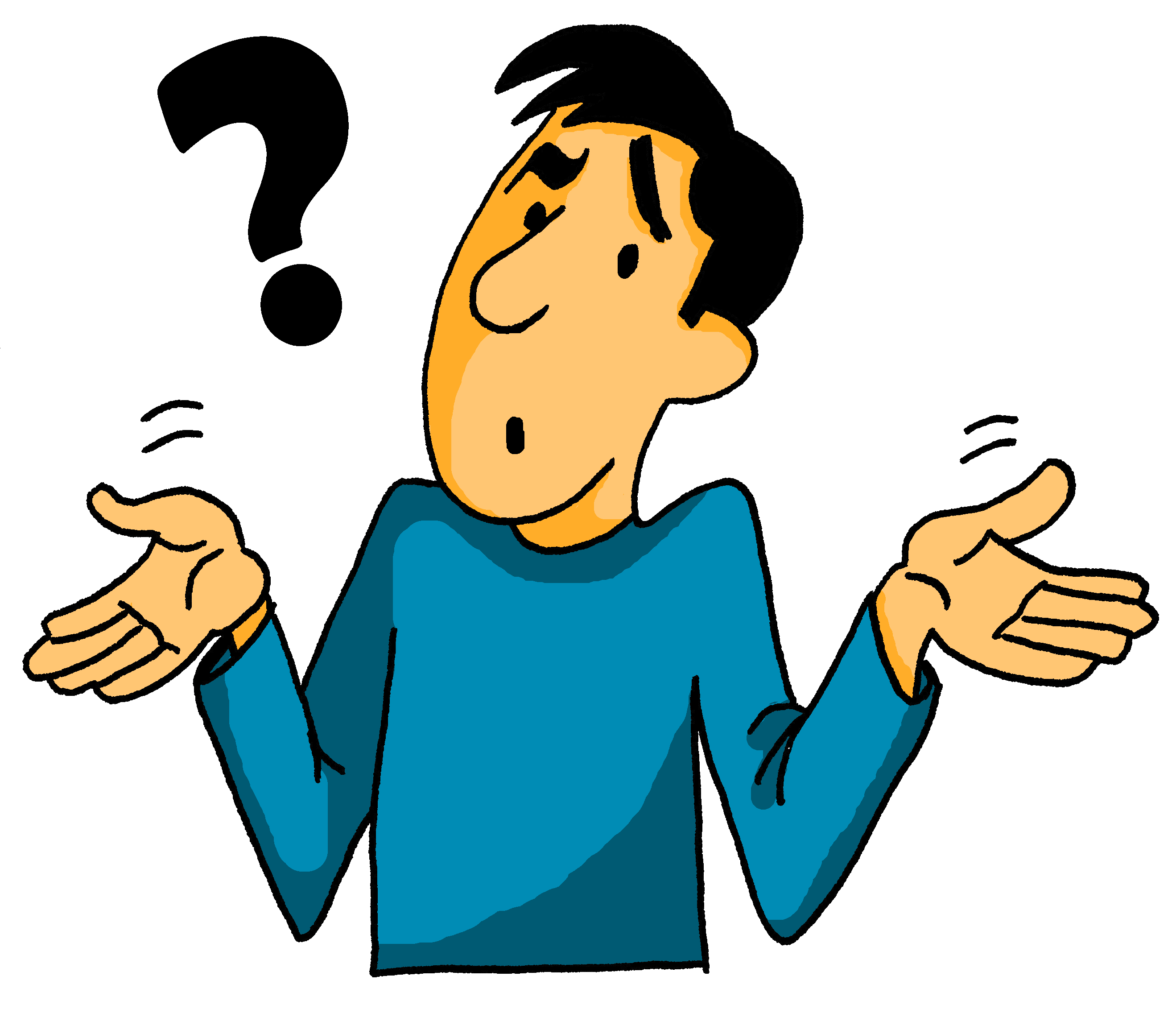 hablar
¿por qué?
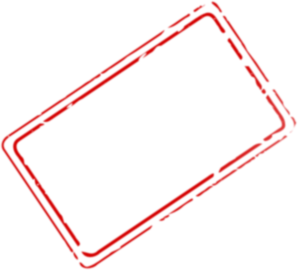 why?
¿ ___  ____ viajaste a México?
Por  qué
[Why did you travel to Mexico?]
[Speaker Notes: Procedure as described in slide 19 notes.]
cuál
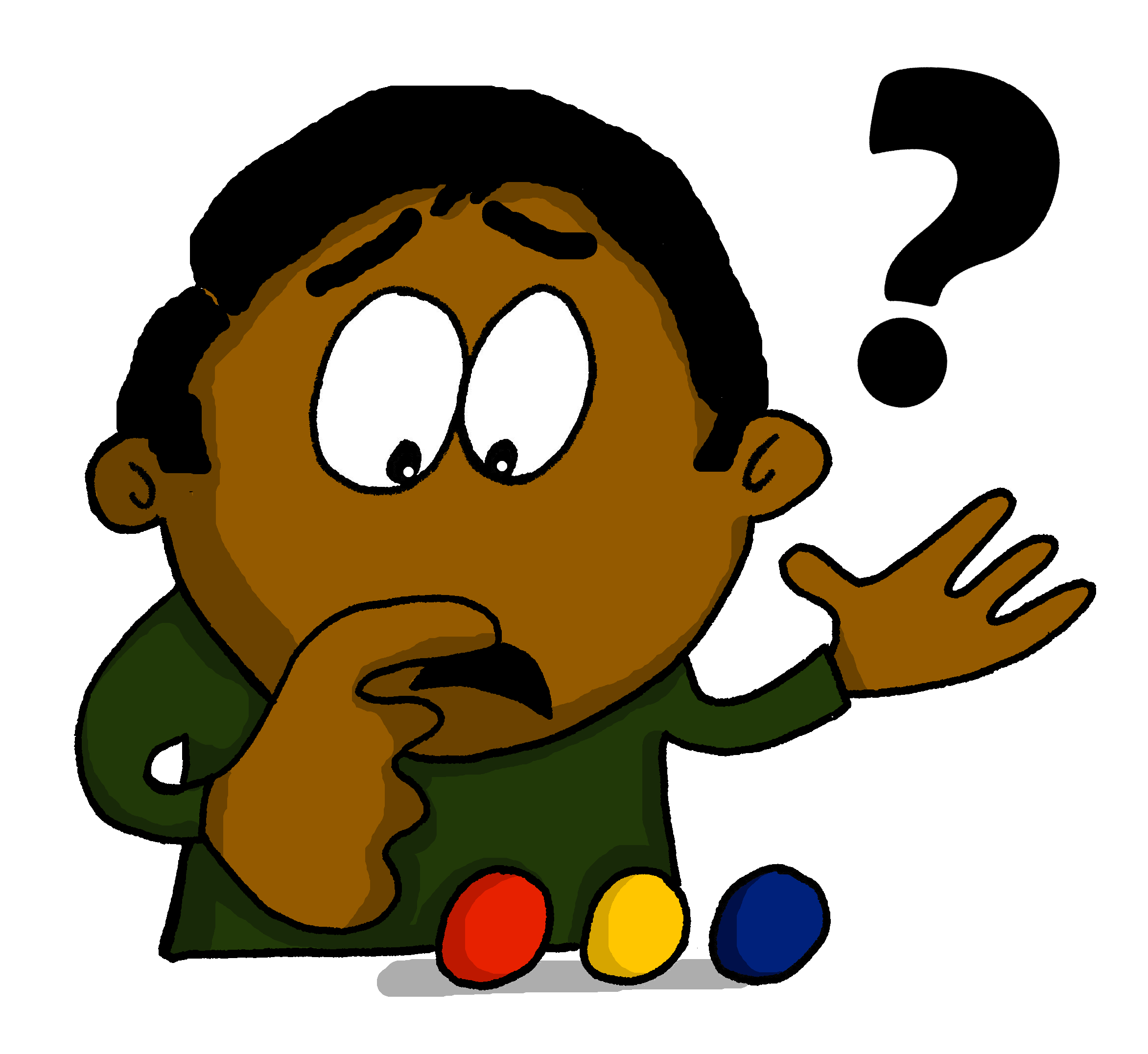 Remember to use cuáles if you are referring to more than one thing.

Ejemplo: ¿Cuáles eran las ciudades?
Which were the cities?
hablar
¿cuál?
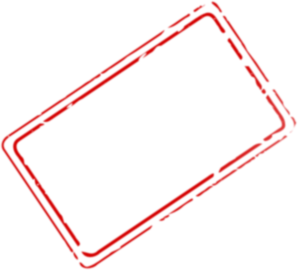 which?
¿ _____ era mejor?
Cuál
[Which was better?]
[Speaker Notes: Procedure as described in slide 19 notes.]
cuánto
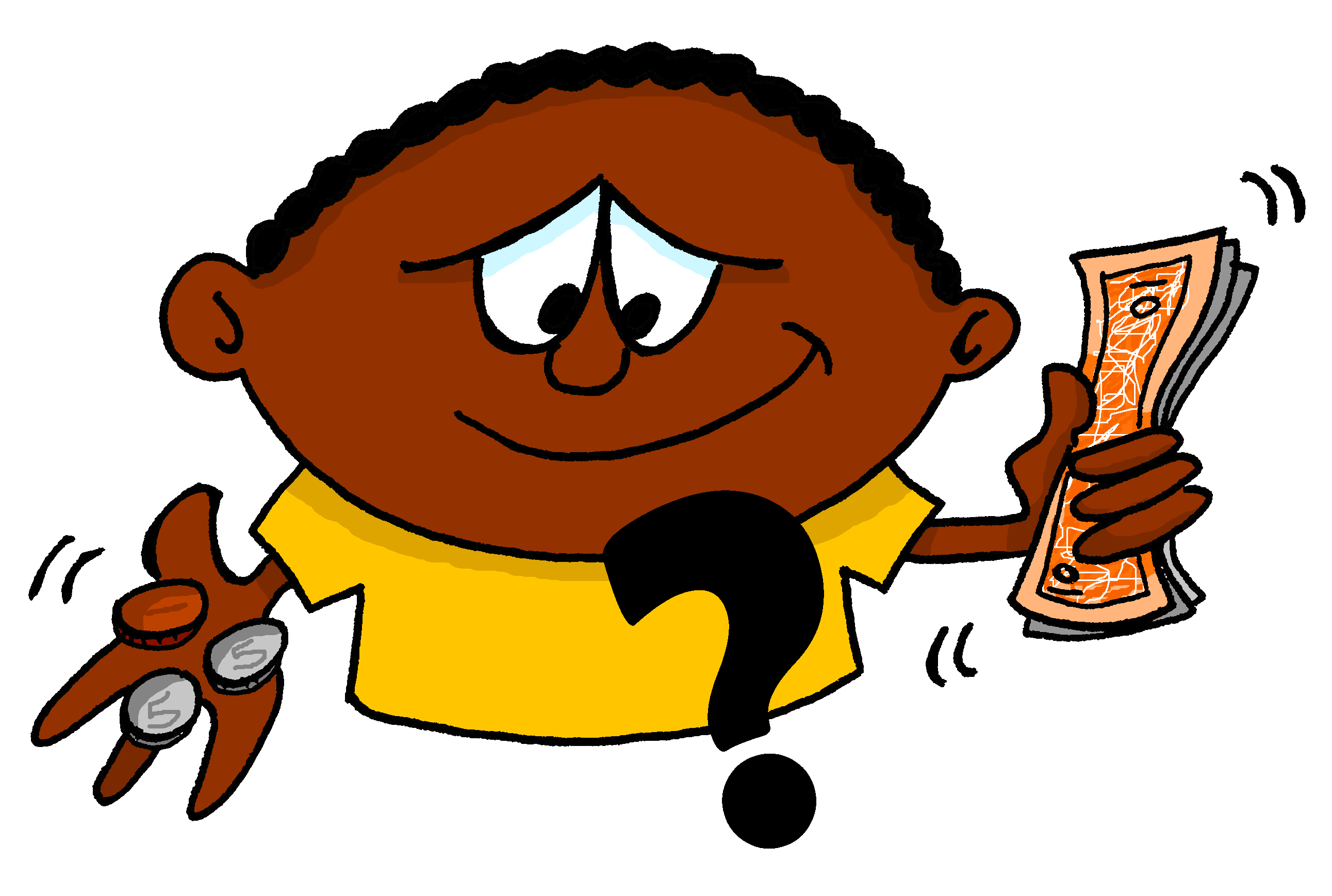 hablar
¿cuánto?
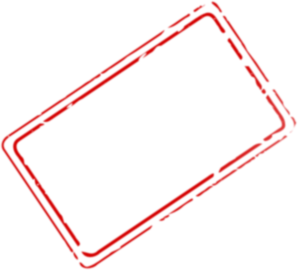 how much?
Cuánto
¿ _______ pagaste?
[How much did you pay?]
[Speaker Notes: Procedure as described in slide 19 notes.

On the next slide, students will also be given a reminder about gender agreement. Because ‘cuánto’ is used as a pronoun here, gender agreement rules do not apply.]
cuántos
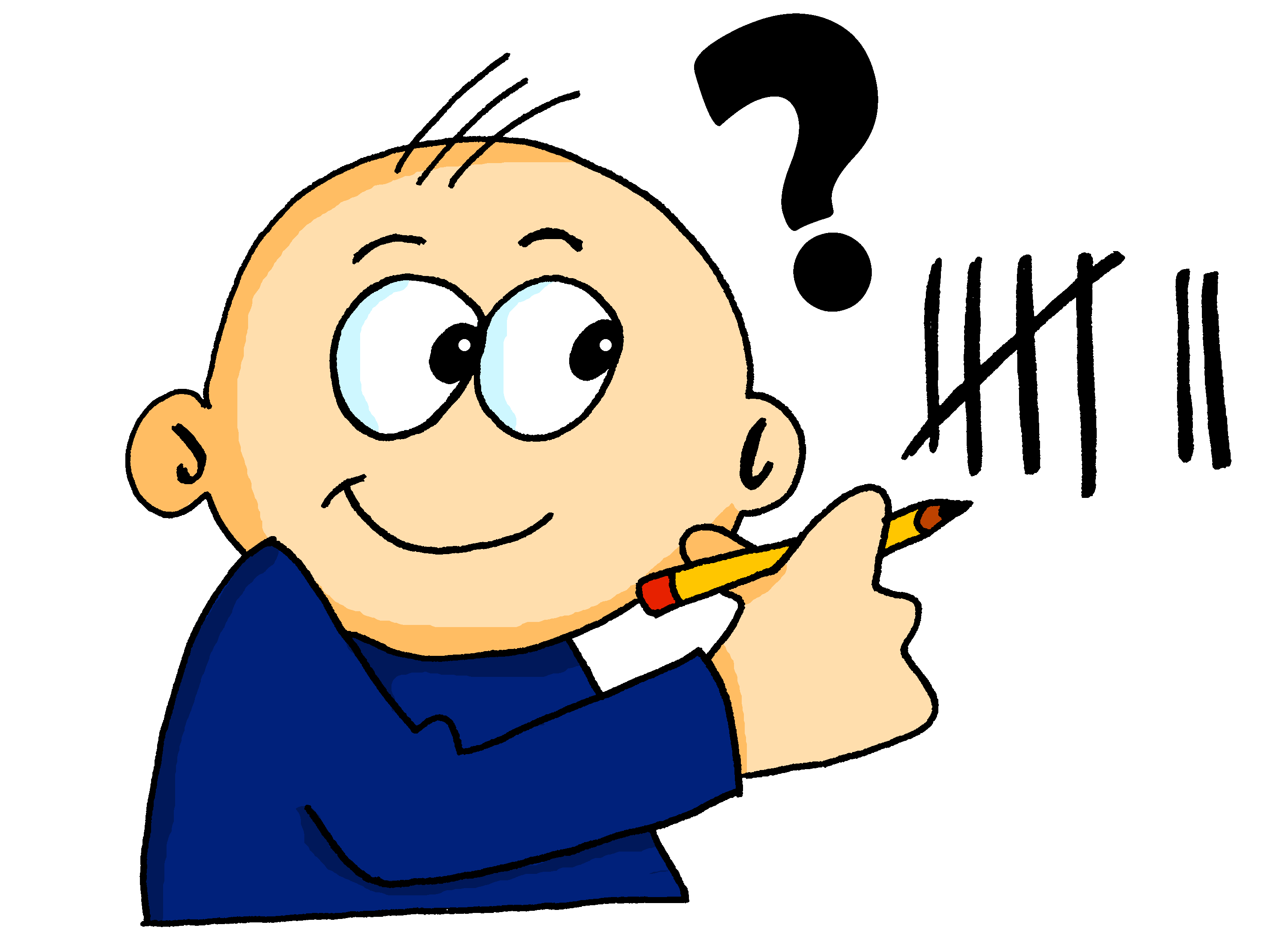 Remember that ‘cuánto’ also needs to agree with the gender of the noun.

Use ‘cuántos’ for nouns that are plural and ____________.
Use ‘cuántas’ for nouns that are plural and ____________.
hablar
¿cuántos/as?
masculine
feminine
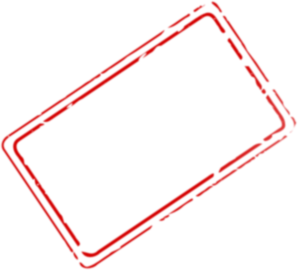 how many?
Cuántas
¿ ________ entrevistas realizó?
[How many interviews did s/he carry out?]
[Speaker Notes: Procedure as described in slide 19 notes.

Teachers may wish to remind students here that this also applies to the singular form (cuánto, cuánta) when it refers directly to a noun (e.g., ¿Cuánta ropa compró?, ¿Cuánto dinero pagaste?)]
cómo
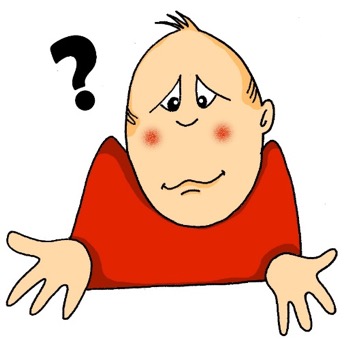 hablar
¿cómo?
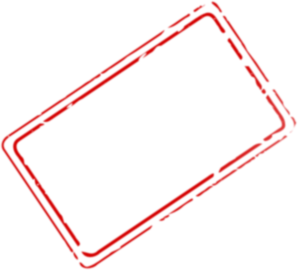 how?
Cómo
¿ ______ celebraste el éxito?
[How did you celebrate the success?]
[Speaker Notes: Procedure as described in slide 19 notes.]
cómo
¿Cómo…?
hablar
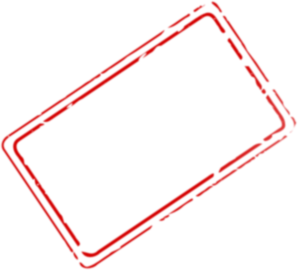 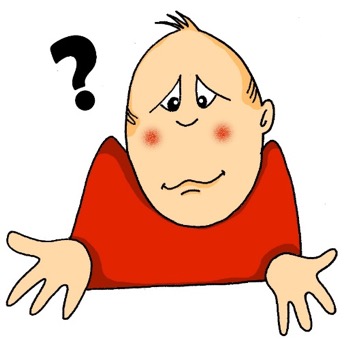 What … like?
¿ ______ ____ ¿Muy peligroso ?
Cómo era?
[What was it like? Very dangerous?]
[Speaker Notes: Procedure as described in slide 19 notes.]
Ahora Rigoberta y la entrevistadora hablan sobre otra persona: Elisabeth Burgos. Las dos mujeres escribieron un libro juntas.Escucha las frases. Escribe el interrogativo. También elige la opción correcta.
escuchar
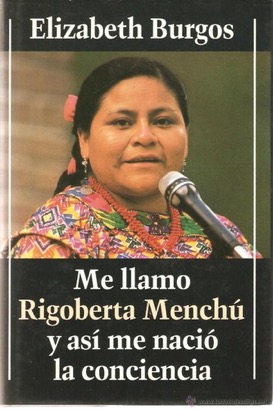 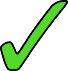 How?
1
escape from Guatemala
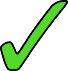 When?
2
think about writing the story
3
Why?
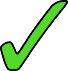 consider the idea of writing a book
4
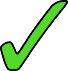 spend in Guatemala
How much (time)?
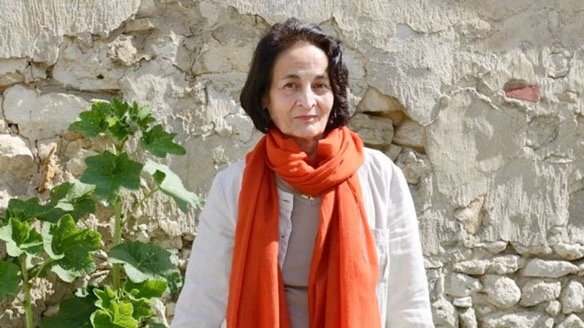 5
Where?
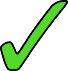 organise the interviews
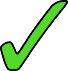 6
What (issues)?
deal with at the beginning
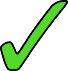 7
How many (books)?
publish
Elizabeth Burgos-Debray
8
manage to sell so many books
How
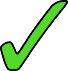 [Speaker Notes: Timing: 8 minutes

Aim: 
to consolidate understanding of interrogatives.
to practise differantiation between singular verb endings in preterite –aste and –ó.

Procedure:
Students listen to each recording.
They tick the correct column depending on whether the sentence refers to ‘you’ in the past (-aste) or ’s/he’ in the past (-ó).
Students listen again. This time, they write the action in English.
Give feedback on students’ responses.

Note: Some students may be able to complete the different parts in one go, rather than as separate steps.

Transcript
¿Cómo escapaste de Guatemala?
¿Cuándo pensaste en escribir la historia?
¿Por qué consideró la idea de escribir un libro?
¿Cuánto tiempo pasó en Guatemala?
¿Dónde organizaste las entrevistas?
¿Qué temas trató al principio?
¿Cuántos libros publicaste?
¿Cómo lograste vender tantos libros?

Sources:
Image of Elisabeth Burgos-Debray: http://clasarchive.berkeley.edu/Events/fall2000/10-10-00-burgos/index.html
Image of the book: https://www.abebooks.co.uk/9788422645177/llamo-rigoberta-menchu-asi-menacio-8422645173/plp]
hablar / escuchar
Experencias de la vida
Eres una persona famosa. ¡El/la profesor(a) te va a decir quién eres!
Debes hacer dos cosas:
Hacer preguntas a tus compañeros. Escribe información sobre cada persona famosa en tu tarjeta. En total debes escribir información sobre tres personas diferentes.
Contesta las preguntas de tus compañeros.
Un ejemplo:
¿Quién eres?
Soy Pedro Almodóvar.
¿Dónde pasaste tu infancia?
En Cáceres porque mi familia compró una casa allí.
Persona A 
(pregunta):
Persona B
(contesta):
Pedro Almodóvar
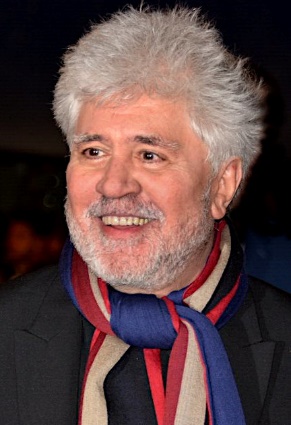 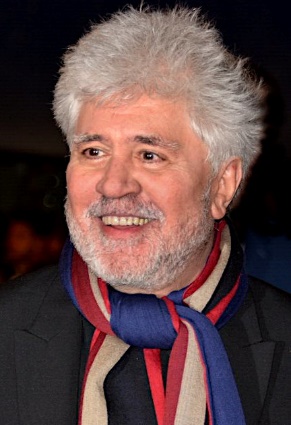 Pedro Almodóvar (director de cine)
1. Where did you spend your childhood?
I spent my childhood in Cáceres because my family bought a house there.
In Cáceres. His family bought a house there.
[Speaker Notes: Timing: 10 minutes

Aims:
i) to practise using question words
ii) to practise asking questions with –ar verbs in the 2nd person singular (-aste)
iii) to understand questions and give answers using known (or glossed) language

Procedure: 
Go through the worked example with students. Check understanding.
Then give each student one A4 piece of paper. Each piece of paper will have information already complete for one of the four people. This is the person that the student is role-playing (i.e. they will respond to questions from classmates imagining that they were this person and using the information on the card). There will be three people left on the A4 piece of paper whose information needs to be added. Students will have to go around the classroom asking their peers who they are and then asking further questions to get the information needed to complete the card in full. The prompts for these questions are displayed on the next slide. To avoid making the activity too predictable, the information is not listed on the cards in order, so students will need to listen carefully to the questions and answer accordingly.
Give students feedback after the activity using the answer slide.

Note: it is important to have approximately the same number of person A, B, C and D for the activity to work effectively. Before the lesson, order the sheets in a pile with roughly equal numbers of cards A-D in random order. This way, when the cards are given out, all four individuals will be represented within the class (so students will be able to complete their cards in full).]
hablar
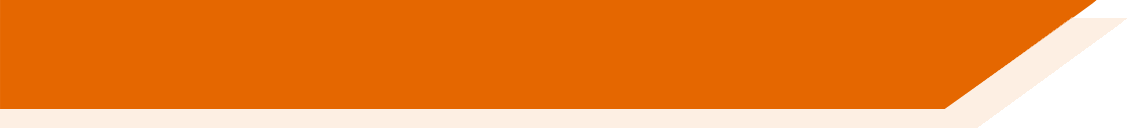 Experiencias de la vida
Preguntas para vuestros compañeros
1. Where did you spend your childhood*?
Hint: use ‘tener’ (not ‘ser’ or ‘estar’)
2. What did you study?
3. When did you start your career?
4. How did you manage to be successful?
5. Why did you change job?
Hint: use ‘cambiar de’ + noun
*childhood = la infancia
[Speaker Notes: DISPLAY DURING THE ACTIVITY
The hints are for language previously covered in resources that may be useful to recap before starting.]
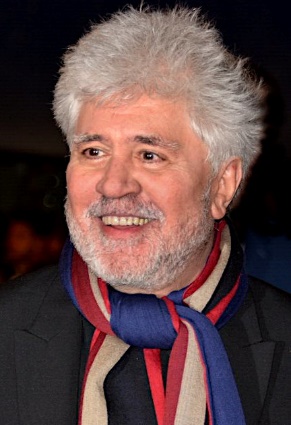 Pedro Almodóvar (director de cine)
Laura Chinchilla (presidenta de Costa Rica, 2010-2014)
I tried to study cinema in Madrid, but they closed the school.
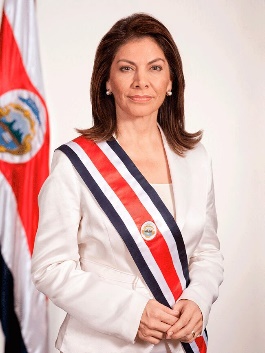 I studied politics*
I made* my first film 40 years ago.
In order to work in the USA
I spent my childhood in the city of Cáceres, Spain.
After university I started my career.
I am calm and I try to help many people.
My films are unique.
I spent my childhood* in San José
I left my first job to make more films
politics = la política
childhood = la infancia
to make = realizar
childhood = la infancia
Carlos Sainz Junior (piloto de Fórmula 1)
Francia Márquez (abogada y activista)
I spent my childhood* in Madrid.
I spent my childhood* near Cali, Colombia.
In 2021 I changed team in order to drive a better car.
I didn’t change job
childhood = la infancia
I started to take part in demonstrations when I was 13
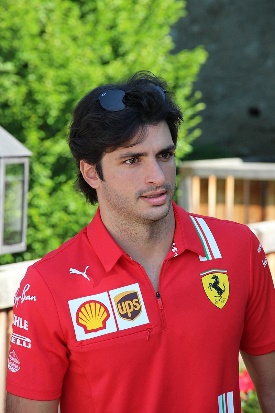 I didn’t need to study at university.
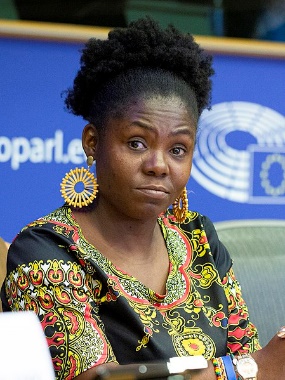 childhood = la infancia
I always do everything to protect my community
law = el derecho
I worked hard!
When I was 7 I started to drive.
I studied law* at university
[Speaker Notes: Picture cards (Do not show during the activity – students will have a separate handout)

Sources of pictures and facts:

Pedro Almodóvar
https://commons.wikimedia.org/wiki/File:Pedro_Almodovar_C%C3%A9sars_2017.jpg
https://www.imdb.com/name/nm0000264/awards 
https://www.imdb.com/name/nm0000264/

Carlos Sainz
By XaviYuahanda - File:Formel12021-SchlossGabelhofen(15).jpg, CC BY-SA 4.0, https://commons.wikimedia.org/w/index.php?curid=107650937
https://childhoodbiography.com/carlos-sainz-childhood-biography/

Laura Chinchilla
https://commons.wikimedia.org/wiki/File:Laura_4.jpg

Francia Marquez
https://en.wikipedia.org/wiki/Francia_M%C3%A1rquez#/media/File:(Francia_M%C3%A1rquez)_F70A6326_(49199213312)_(cropped).jpg
https://www.huffingtonpost.co.uk/patrick-kane/colombia-women_b_6255064.html
https://www.goldmanprize.org/recipient/francia-marquez/]
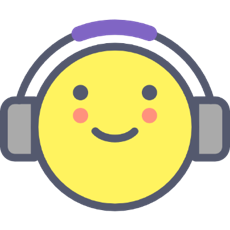 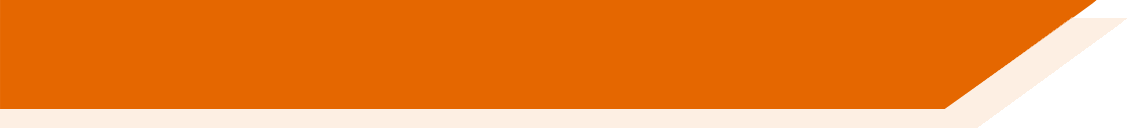 Deberes
Vocabulary Learning Homework (Y9, Term 3.2, Week 6)
Audio file
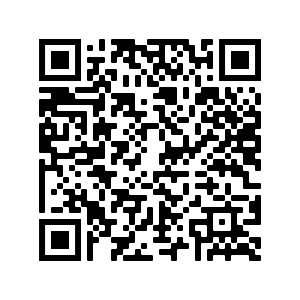 Audio file QR code:
Student worksheet
Quizlet link
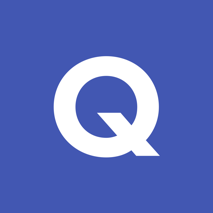 Ricardo de Puerto Rico
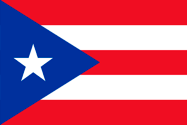 escuchar
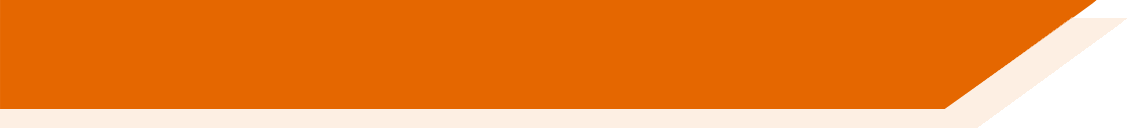 Puerto Rico es una isla en el Caribe. Es parte de los Estados Unidos. La mayoría de la población habla español.
Remember, when a Spanish word begins with [r], the [r] is pronounced like [rr]!
Escucha y completa las frases con r y rr.
r
rr
r
r
r
r
R
__ica__do   __eco__e  las  pa__tes  __u__ales  de  Pue__to  __ico.
r
R
1
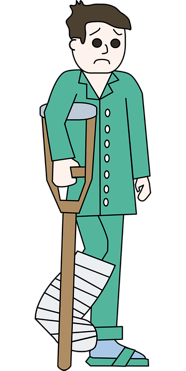 Ricardo travels around the rural parts of Puerto Rico.
r
R
rr
Vio  a  __osa__io  en  el  pa__que  mient__as  paseaba*  al  pe__o  y se  enamo__ó*  a  p__ime__a  vista.
r
r
2
r
r
r
He saw Rosario whilst he was walking the dog in the park and it was love at first sight.
r
r
r
rr
r
r
En  la  gue__a  __evolucion__ia  suf__ió  una  he__ida*  en  la  pie__na.
3
In the revolutionary war, he suffered an injury to the leg.
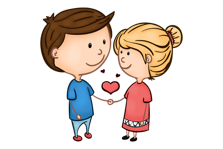 *la herida = injury, wound
*pasear = to walk (a dog)
*enamorarse = to fall in love
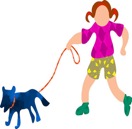 [Speaker Notes: OPTIONAL EXTRA ACTIVITY – PHONICS CONSOLIDATION

Timing: 5 minutes

Aim: to consolidate recognition of SSCs [r], including in word-initial position, and [rr]

Procedure:
Click to reveal the recap regarding [r] and [rr] and then the instructions.
Click the audio button for item 1.
Students listen and write the words that are missing letters. Alternatively, give students a printed version of the slide and ask them to simply write the missing letters in the gaps.
Ask students ‘¿Qué significa?’ to elicit the English meaning of the sentence. 
Click to reveal the English.
Repeat steps 2-5 for the remaining items.
Then ask students to practice saying the sentences to each other in pairs. 

Word frequency (1 is the most frequent word in Spanish) of unknown words: 
revolucionario [1727]; herida [>5000]; enamorar [1783]; pasear [1741]

Picture source: https://commons.wikimedia.org/wiki/File:Puerto_rican_Flag.png]